Text mining of children's essays about animals kept at schools focusing on importance of life and attachment to animals
K.Hori             T.Ito　　　     T.Ando
（Seigakuin University)   （Wako University)    （Yokohama National University) 

 Oral presentation on July 26, 2016
 ICP2016  Yokohama
Research Background Rearing Activities for School Animals in Japan
Keeping animals at schools in Japan
→An attempt that began in Meiji era. However, structural systems to incorporate such activities into school education is still insufficient.
From around 1980s,
veterinarians spontaneously began providing support in caring for school animals at their neighboring elementary schools. Ex. The Tokyo Veterinary Medical Association.→As a part of their support project, they collected and published children’s essays from model schools.
To examine the significance of animal rearing activities in school education.→These children’s essays are effective materials for analysis.
2
Significance of the Research: Analysis of Essays
Analysis of Essays： Generally focuses on sentence composition and comprehension abilities
→Evaluation criterion change according to the developmental stages. Difficult to compare.
To investigate the significance of animal rearing activities: Must examine the actual experience of children while considering their different developmental stages.
　　Method to examine the significance of animal rearing experience from essay analysis
        =Utilization of text mining
Enables an exploratory examination on the significance of animal rearing experience, interaction with animals, development of feelings and affection, development of inter-human communication ability through animal caretaking activities, etc.
3
Research Objective
To analyze children’s essays from model elementary schools with text mining,
and conduct an exploratory investigation about 
what interest the children had in animals, 
what activities they were involved in, 
what feelings animal caring activities generated.
4
Method
Research Object: “Essays From Model School Project for Rearing School Animals” 4 Volumes, (2001-2004), prints 386 essays by elementary school students

Research Method: Converting essay contents into text data, and conducting analysis on content words with text mining methods.
Utilized Software: Text Mining Studio Ver.4.1 (Mathematical Systems Inc.)
5
Result 1: Basic Information
Target essays: essays written by 386 students

Average character count per person: 326.3 characters

Average sentence length: 14.6 characters for one sentence

Total number of content words: 50417 words

Total number of different words: 5313
6
Result 2: Number of Essays Among Class Grades
Table1. Number of essays among class grades
Table2. Number of essays among  higher and lower class grades
7
Result 3: High appearance words and commonly used words
Table 3. High appearance words
Table 4. Commonly used words
8
Result 4:
Nouns = Topics and themes
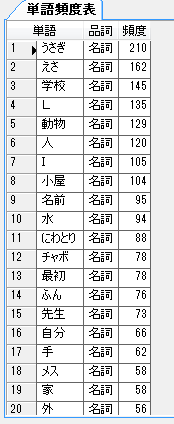 Word Class
Frequency
Word
Table 5. Usage frequency of Nouns
Frequently used general nouns among higher grades (Chi-squared test, p<.05)
Word Class
Word
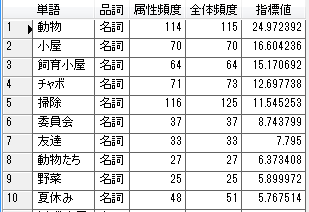 Frequently used general nouns among lower grades (Chi-squared test, p<.05)
There were no distinguishable differences among words
9
Result 5-1: Verbs = Actions
Table 6. Usage frequency of verbs
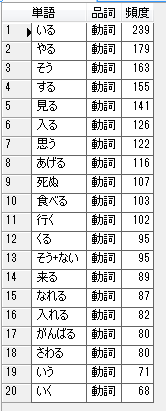 Word
Frequency
Word Class
10
Result 5-2:Usage frequency of verbs among higher and lower grades
High group of usage frequency elicited from gap between expected value and actual value of verb usage frequency calculated from population ratio.
Table 7. Usage frequency of verbs among higher and lower grades
Frequently used verbs among higher grades (Chi-squared test, p<.05)
Frequently used verbs among lower grades (Chi-squared test, p<.05)
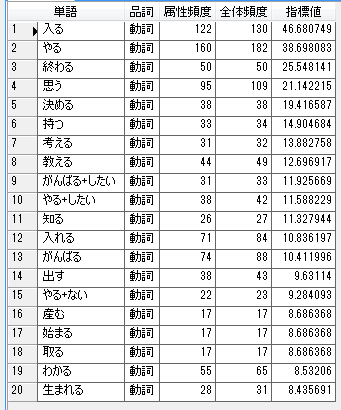 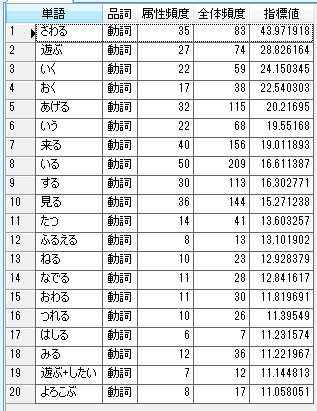 11
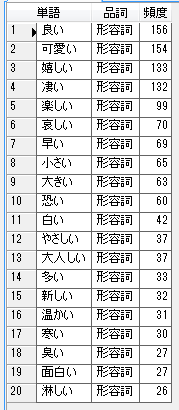 Result 6: Adjectives 
= Feelings and evaluation
Table 8. Usage frequency of Nouns
Frequently used adjectives among higher grades (Chi-squared test, p<.05)
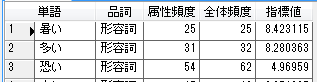 Frequently used adjectives among lower grades (Chi-squared test, p<.05)
Word Class
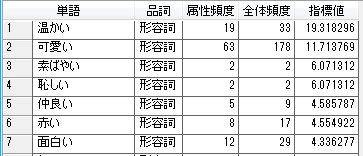 Word
12
Discussion 1
Nouns (express topics and themes)→ Rabbits appeared frequently (from high appearance words and commonly used words).　　
Verbs (express actions)→ Both expressions of active expression and interest appeared. Estimated from combining analysis of usage frequency of verbs and subject-predicate relations among higher and lower grades.
　　 (Higher grades) were characterized by active participation, like  “joining the animal rearing committee,” (we) “feed” and “clean.”
      (Lower grades) were characterized by expressions of interest rather than active participation, like “touch”(the animals), “play”(with the animals)” and “go” to the animal shed.
13
Result 7: Matching frequency of subject and predicate words
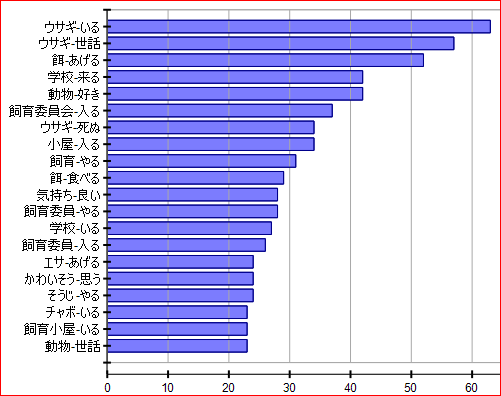 Rabbit ~ is present
Rabbit-care
Food(Chinese character)-give
School-come
Animal-like
Animal Rearing Committee-enter
Rabbit-die
Shed-enter
Care-do
Food-eat
Feel-good
Caretaker-do
School-present
Caretaker-enter
Food(Japanese character )-give
Bad-feel
Cleaning-do
Bantam-present 
Animal shed-present
Animal-care
Figure 1. Matching frequency of subject and predicate words
14
Discussion 2
Adjectives (express feelings and evaluation)
→ Feelings generated by keeping animals, and feelings experienced toward the animals were commonly positive.
　　　(Feelings generated from keeping animals ) “good,” “happy,” “fun”
　　　(Toward animals) “cute,” “amazing”
Comparison between word count of appearance frequency and commonly used language
　→ Results reflected standpoints of “active participation” and “do not participate but show interest.”
Overall, children were positive about animals and keeping animals regardless of their grades.
15
Result 8: Usage frequency of words among genders
Table 9. Usage frequency of words among genders
Index Value
Index Value
Index Value
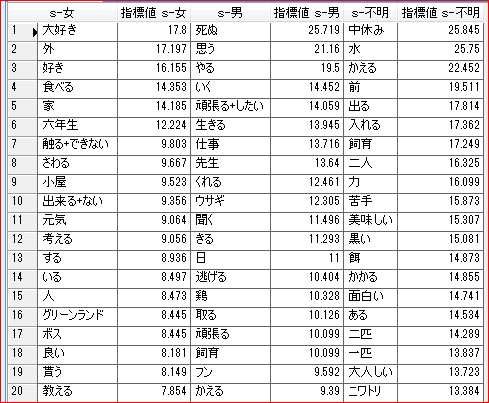 s-girls
s-boys
s-unknown
16
Result 9: Positive and negative common noun expressions
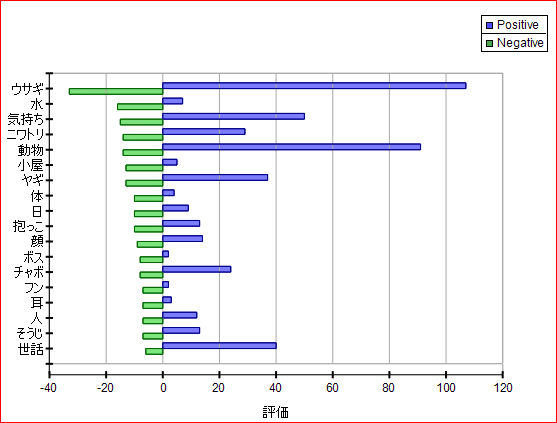 Rabbit
Water
Feelings
Chicken
Animals
Shed
Goat
Body
Day
Carry in arms
Face
Boss
Bantam
Dung
Ears
Person
Cleaning
Care
Evaluation
Figure 2. Positive and negative common noun expressions
17
Discussion 3
1. From usage frequency of verbs among genders:
Girls: Naturally had affectionate and nurturing point of view toward animals. Ex. “like (love)” “(animals) eat,” “touch,” “cannot touch,” “well,” “present,” “outside.” 
Boys: Captured it as a task. Attained observations from continuously being around life and death. Ex. “I want to work hard,” “task,” “teacher, “die,” “live,” “escape.”
2. From the sorting results of positive and negative depictions of nouns:
(Utilization of Text Mining Studio Ver.)
Rabbit→ Depicted most in both the positive and negative context.
Other nouns→Less negative expressions. Very positive expressions for nouns like feelings, animal, goat, bantam, care, etc.
18
Conclusion and Future Tasks
This research confirmed that children in “Model School Project for Keeping School Animals for Education” experienced:
　Accomplishment and being fond of taking care of animals.
　Labor participation and understandings of animals.
　Compassion for animals and others.
　Enjoyment in interacting with animals.
　Personified animals in perceiving happiness of animals.　
   One’s own happiness and reflexivity.

Future Tasks：
Investigate the significance of schools with animal rearing education by comparing this research result to that of children without the experience of keeping school animals.
19